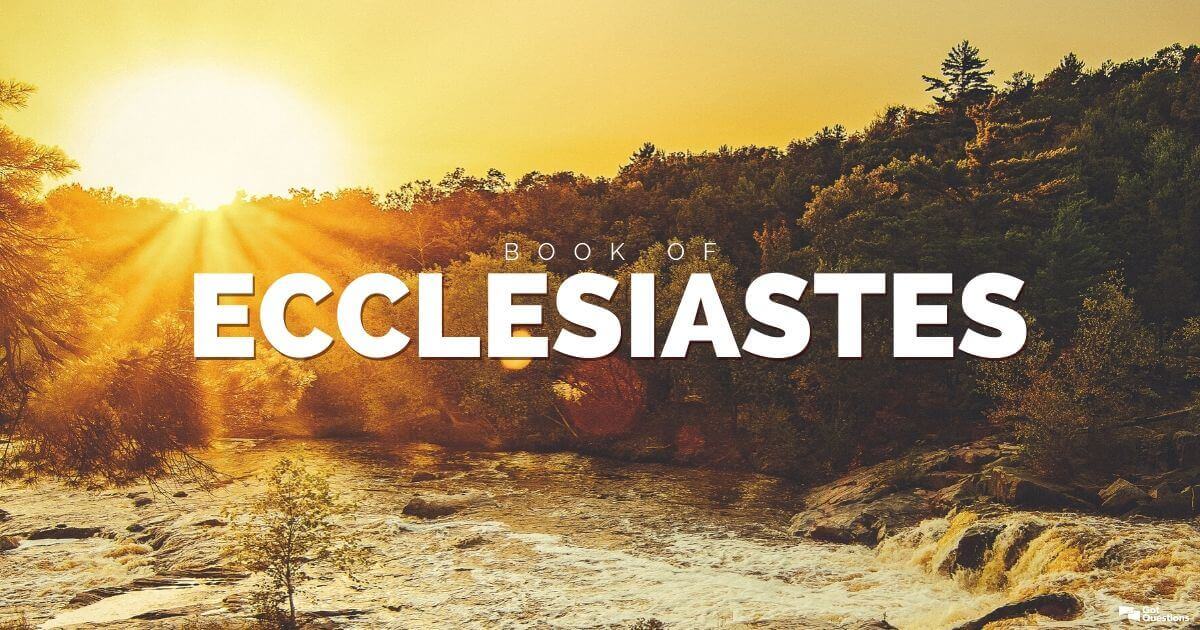 Ecclesiastes
Chapter 8
Basic Outline of Ecclesiastes
Chapters 1-6:  The Vanity of All Things Earthly.
Chapters 7-12:  Words of Wisdom (what is good for man to do on earth)
Words of Wisdom in view of man’s wickedness (7:1-29)
Words of Wisdom in view of God’s providence in life (8:1 – 9:18)
Words of Wisdom in view of the uncertainties of life (10:1-20)
Words of Wisdom in view of the aging process of life (11:1 – 12:8)
Concluding Words of Wisdom: Man’s purpose in life (12:9-14)
Ecclesiastes 8:1
1 Who is like a wise man? And who knows the interpretation of a thing? A man’s wisdom makes his face shine, and the sternness of his face is changed.
Ecclesiastes 8:2-9
2 I say, “Keep the king’s commandment for the sake of your oath to God. 3 Do not be hasty to go from his presence. Do not take your stand for an evil thing, for he does whatever pleases him.” 4 Where the word of a king is, there is power; and who may say to him, “What are you doing?” 5 He who keeps his command will experience nothing harmful; and a wise man’s heart discerns both time and judgment, 6 because for every matter there is a time and judgment, though the misery of man increases greatly. 7 For he does not know what will happen; so who can tell him when it will occur? 8 No one has power over the spirit to retain the spirit, and no one has power in the day of death. There is no release from that war, and wickedness will not deliver those who are given to it. 9 All this I have seen, and applied my heart to every work that is done under the sun: There is a time in which one man rules over another to his own hurt.
Ecclesiastes 8:10-13
10 Then I saw the wicked buried, who had come and gone from the place of holiness, and they were forgotten in the city where they had so done. This also is vanity. 11 Because the sentence against an evil work is not executed speedily, therefore the heart of the sons of men is fully set in them to do evil. 12 Though a sinner does evil a hundred times, and his days are prolonged, yet I surely know that it will be well with those who fear God, who fear before Him. 13 But it will not be well with the wicked; nor will he prolong his days, which are as a shadow, because he does not fear before God.
Ecclesiastes 8:14-15
14 There is a vanity which occurs on earth, that there are just men to whom it happens according to the work of the wicked; again, there are wicked men to whom it happens according to the work of the righteous. I said that this also is vanity. 15 So I commended enjoyment, because a man has nothing better under the sun than to eat, drink, and be merry; for this will remain with him in his labor all the days of his life which God gives him under the sun.
Ecclesiastes 8:16-17
16 When I applied my heart to know wisdom and to see the business that is done on earth, even though one sees no sleep day or night, 17 then I saw all the work of God, that a man cannot find out the work that is done under the sun. For though a man labors to discover it, yet he will not find it; moreover, though a wise man attempts to know it, he will not be able to find it.
Questions for Chapter 8
1. How does wisdom make one’s “face shine” (v. 1)? What are visible signs seen in the wise? __________ __________________________________________
Questions for Chapter 8
1. How does wisdom make one’s “face shine” (v. 1)? What are visible signs seen in the wise? __________ __________________________________________ 
 
2. What admonition is given regarding the laws of the king? __________________________________  __________________________________________
Questions for Chapter 8
1. How does wisdom make one’s “face shine” (v. 1)? What are visible signs seen in the wise? __________ __________________________________________ 
 
2. What admonition is given regarding the laws of the king? __________________________________  __________________________________________ 
 
3. Why is rebellion to the king unwise? __________ __________________________________________
4. “Because the ________________ against an evil ______________ is not executed _______________, therefore the _____________ of the sons of men is __________ __________ in them to do _________.”
4. “Because the ________________ against an evil ______________ is not executed _______________, therefore the _____________ of the sons of men is __________ __________ in them to do _________.”

5. Even though the works of the just and the sinner may not lead to their deserved end in this life, what assures final justice will be done? ______________  __________________________________________
4. “Because the ________________ against an evil ______________ is not executed _______________, therefore the _____________ of the sons of men is __________ __________ in them to do _________.”

5. Even though the works of the just and the sinner may not lead to their deserved end in this life, what assures final justice will be done? ______________  __________________________________________ 

6. After Solomon had applied his heart to know wisdom and see the business done on earth, what conclusion did he reach? ______________________ __________________________________________
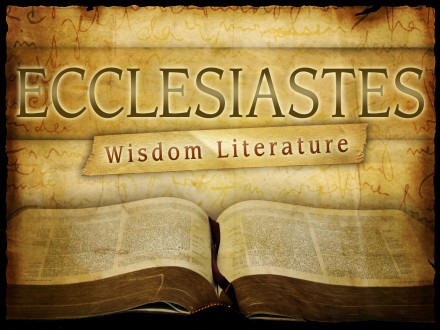 Next Week: Read Eccl. 9 & answer questions